Stack cookies
CSC 444


Josh Stroschein
Stack Cookies
Buffers allocated on the stack
Can be overrun by a buffer overflow

To stop these overflows cookies have been introduced

Also known as:
Canary 
Stack Guard
Stack Cookies – How do they work?
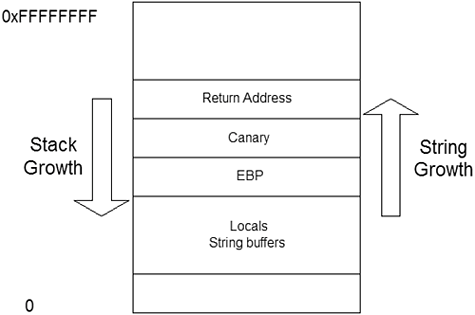 Microsoft
A string buffer is defined as an array whose element size is one or two bytes, and where the size of the whole array is at least five bytes, or, any buffer allocated with _alloca.
Cookie is static value at runtime
4 bytes DWORD
Stored in .data section when module loads
XORed with the current value of EBP
That value is placed on the stack:
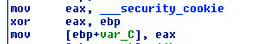 Microsoft
When the function returns
XOR current value of EBP
Compare the value in ECX to the random cookie value
If they are equal, continue
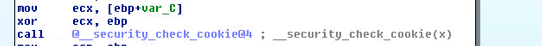 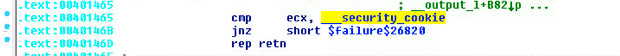 Another Example
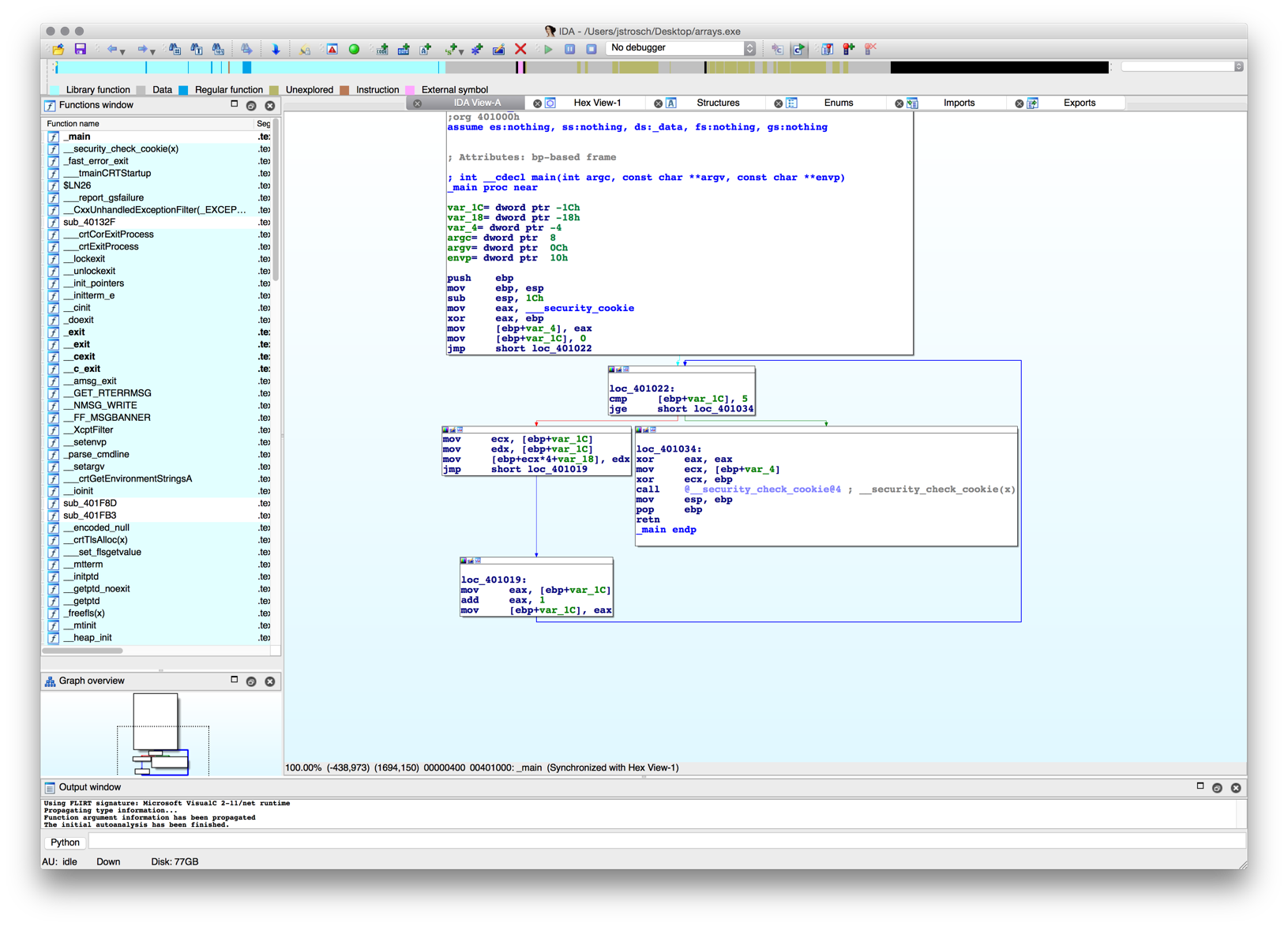 Checking the value
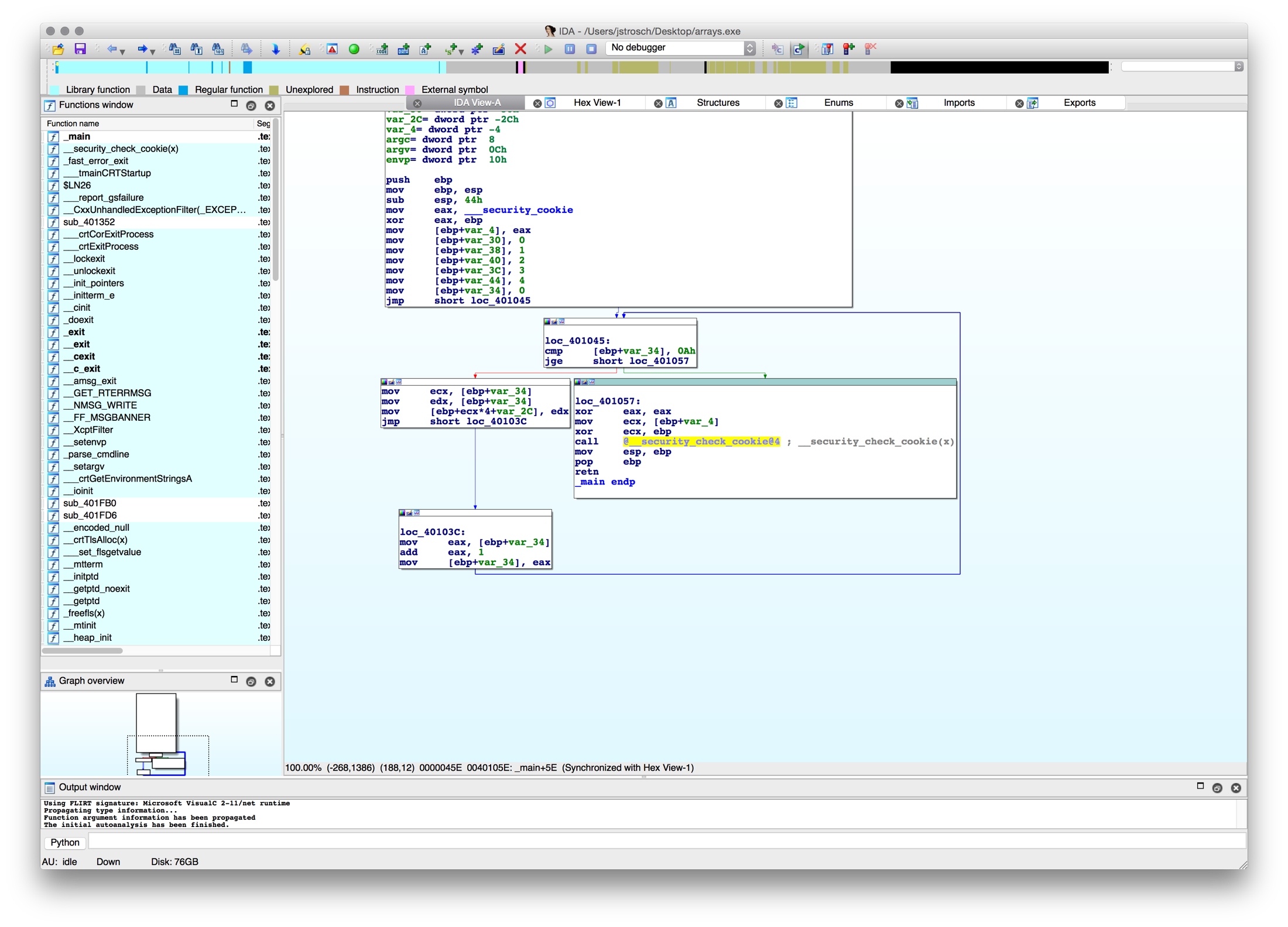 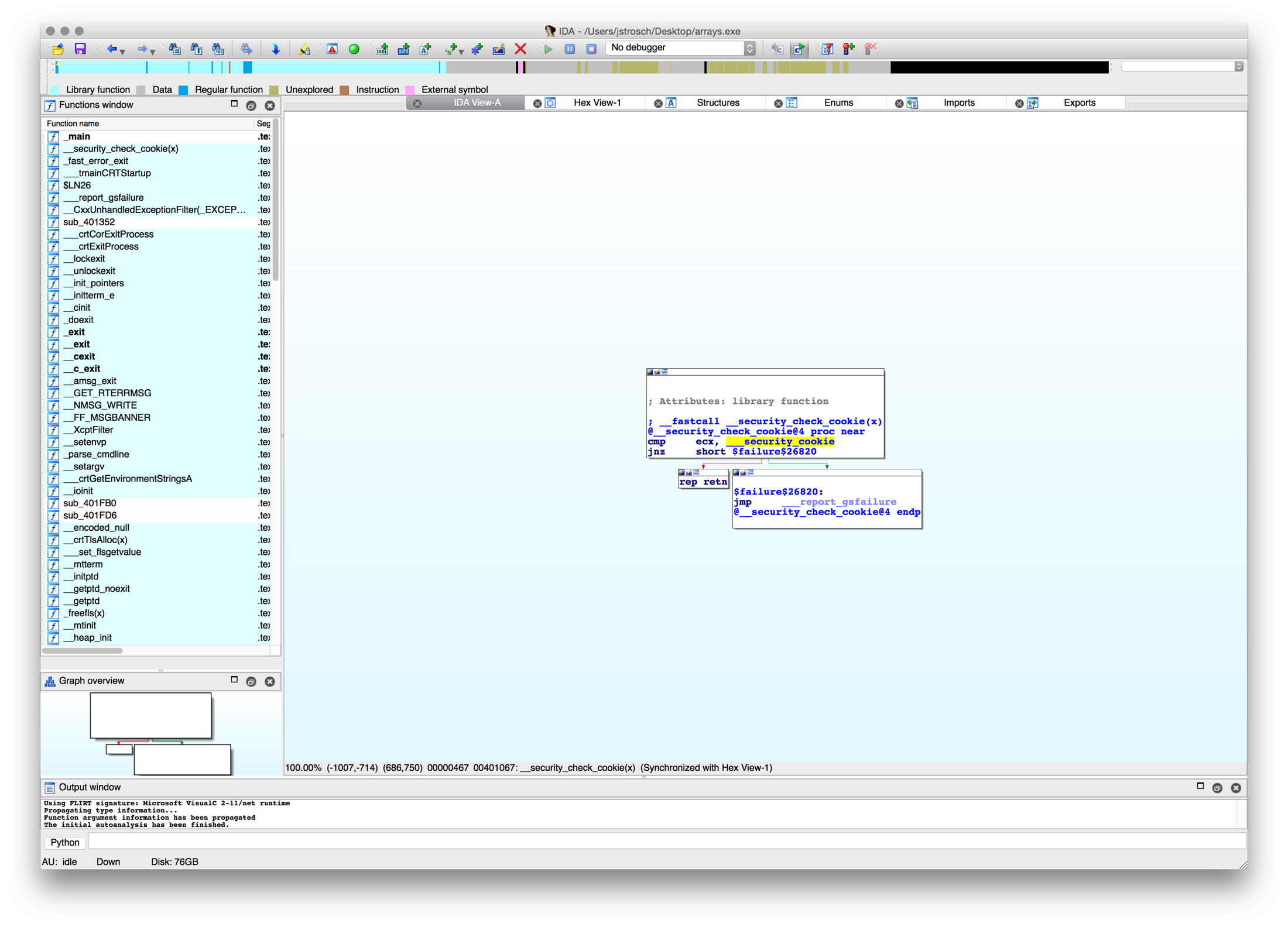 Stack Cookie
HIGHER
Args….
PROLOG:
push ebp
mov ebp, esp
RETURN ADDY (EIP)
OLD EBP
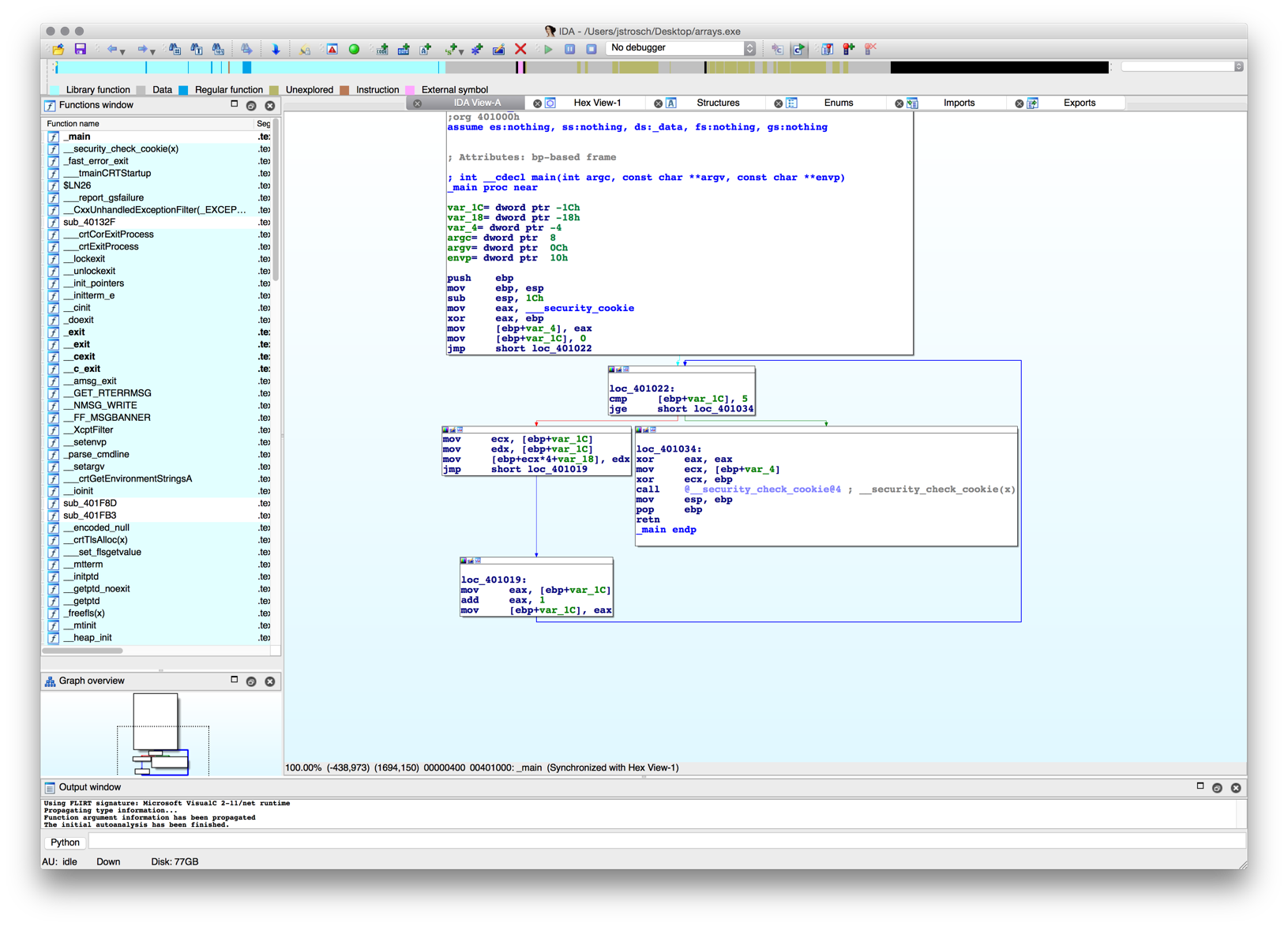 EBP – 4 Cookie
…
EBP - 18h Buffer
EBP – 1C Local
LOWER
Variable Reordering
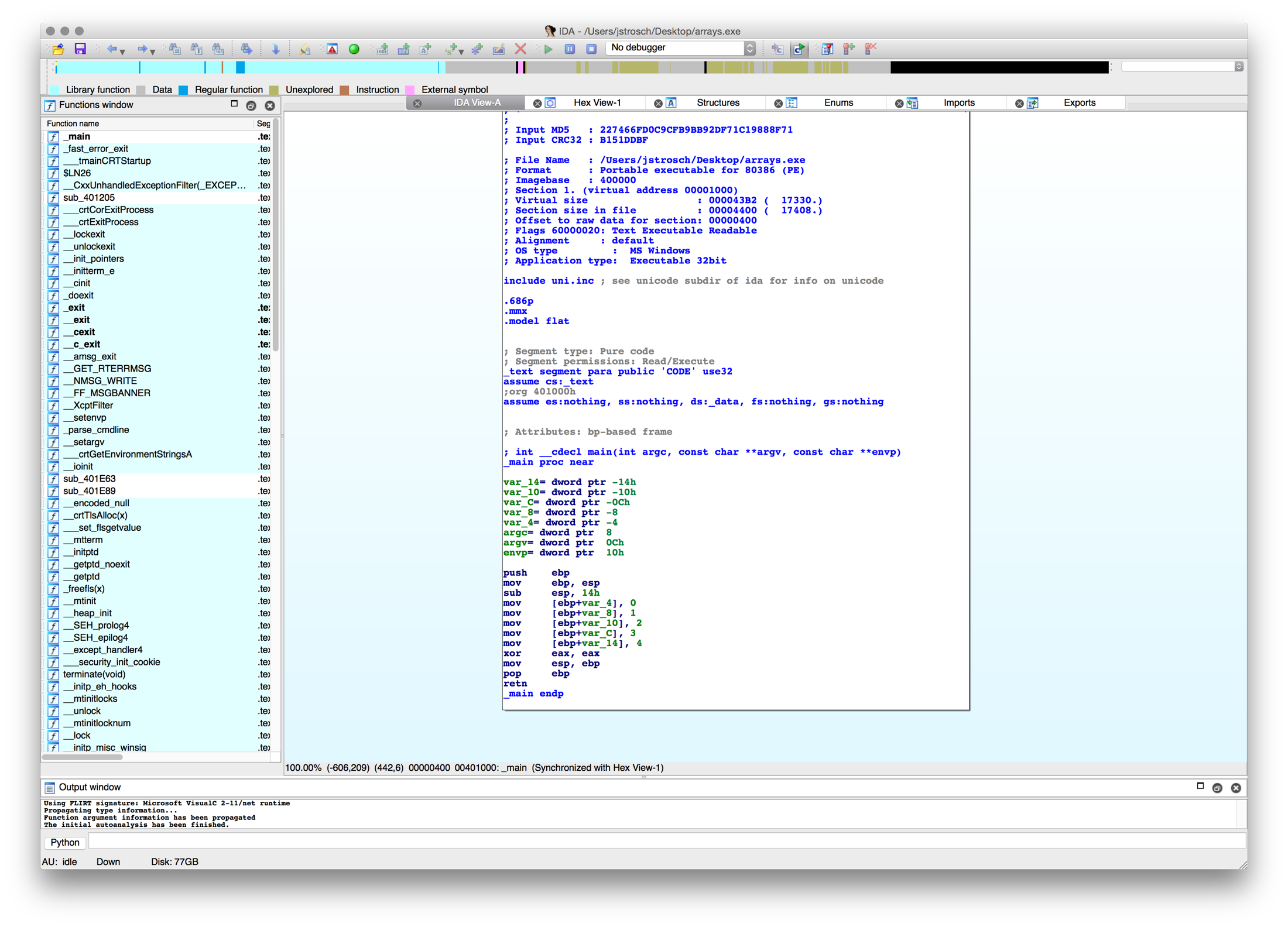 Variable Reordering
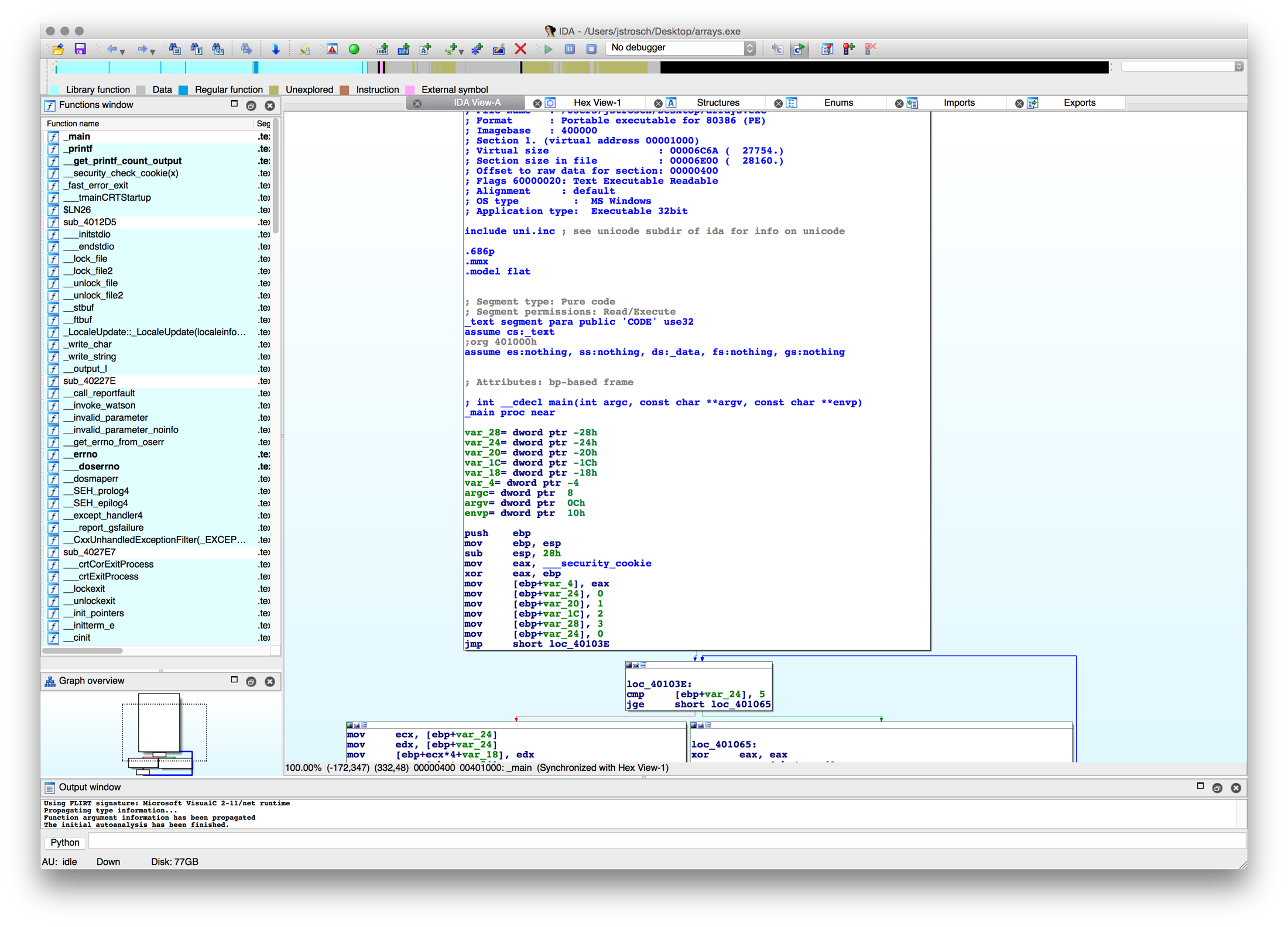 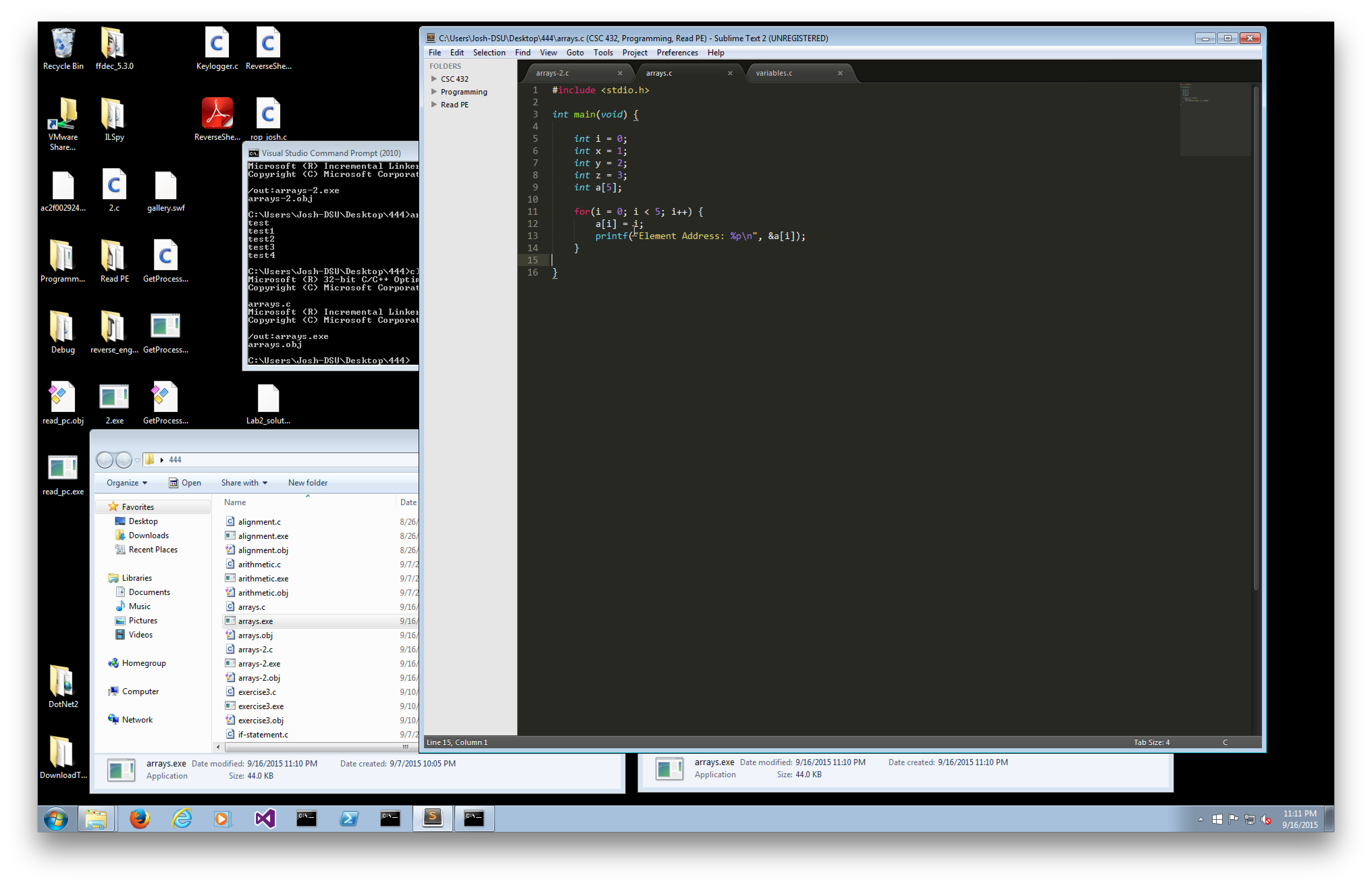 GCC
-fstack-protector
Emit extra code to check for buffer overflows, such as stack smashing attacks. This is done by adding a guard variable to functions with vulnerable objects. This includes functions that call alloca, and functions with buffers larger than 8 bytes. The guards are initialized when a function is entered and then checked when the function exits. If a guard check fails, an error message is printed and the program exits. 
-fstack-protector-all
Like -fstack-protector except that all functions are protected.
References
http://en.wikipedia.org/wiki/Buffer_overflow_protection
Microsoft stack guard
https://msdn.microsoft.com/en-us/library/8dbf701c(VS.80).aspx
https://gcc.gnu.org/onlinedocs/gcc-4.4.2/gcc/Optimize-Options.html